Phonics
SSC /r/
Y7 German 
Term 2.2 - Week 3 - Lesson 43
Author name(s):  Inge Alferink / Rachel Hawkes

Date updated: 26/04/20
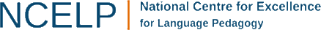 Fonetik
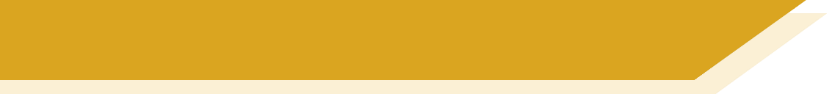 a vs ä
a[long]
ä[long]
sagen
spät
a[short]
ä[short]
lächeln
kalt
a
eg__l
1
ä
st__ndig
2
zählen / zahlen
zählen / zahlen
7
ä
h__ngen
3
Wahlen / wählen
Wahlen / wählen
8
a
unbek__nnt
4
Geschäft / geschafft
Geschäft / geschafft
9
a
B__d
5
schätzen / schatzen
schätzen / schatzen
10
ä
N__he
6
[Speaker Notes: Phonics refresher - a vs ä

The contrast between a and ä is important for this week’s grammar point (strong verbs). Both sounds have been introduced already, we are simply revisiting them here.

Click on the SSCs and their example words (sagen / kalt / lächeln / spät) to play them and remind the students of the the sounds.
The first 6 words is a transcription (fill in the blank) task. The words are high-frequency, but haven’t yet been taught. 
The second four are minimal pairs (some of these are rare).
The task is set up to do 1-6 first and correct those, and then complete 7-10.


Transcript
egal
ständig
hängen
unbekannt
Bad
Nähe
zählen /zahlen
Wahlen / wählen
Geschäft / geschafft
schätzen / schatzen]
Fonetik
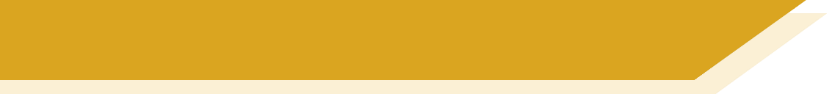 e vs i
i[long]
e[long]
geben
wir
e[short]
i[short]
finden
denken
gel__ngen
i
1
i
M__ttel
2
winden / wenden
winden / wenden
7
__ng
e
3
setzen / sitzen
setzen / sitzen
8
e
w__rfen
4
blecken / blicken
blecken / blicken
9
e
Z__lle
5
wirken / werken
wirken / werken
10
i
S__cht
6
[Speaker Notes: Phonics refresher - e vs i

The contrast between e and i is important for this week’s grammar point (strong verbs). Both sounds have been introduced already we are simply revisiting them here.

Click on the example words (denken / geben / finden / wir) to play them and remind the students of the the sounds.
The first 6 words a transcription (fill in the blank). The words are high frequency, but haven’t yet been taught. 
The second four are minimal pairs (some of these are rare).


Transcript
gelingen
Mittel
eng
werfen
Zelle
Sicht
winden / wenden
setzen / sitzen
blecken / blicken
 wirken / Werken]
äu
glauben
au
Gebäude
Bäume
genau
auf
träumen
auch
häufig
Haus
Mäuse
Häuser
ausgehen
laufen
räumlich
äußern
läuft
brauchen
Urlaub
Käufer
nach Hause
[Speaker Notes: Phonics revision
The äu was only introduced last week. We’re revisiting it here, because it is relevant for this week’s grammar point (strong verbs and the stem change from au to äu)

This is a paired read aloud task. The students use different colours to play. Pupil A says one of the words/phrases and pupil B has 3 seconds to locate it and cross it off with their colour. If the pupil takes longer than 3 seconds pupil A can steal the point.  Clearly, the classroom conditions need to be right with the individual class for friendly competition.

Alternatively, they can do it more slowly and carefully, scrutinising each other’s pronunciation.  If one makes a mistake, then the other pupil corrects and crosses off in his/her colour.
Note: Not all of these words have been taught before, so there is the opportunity for some genuine decoding.]
r
rot
Regel
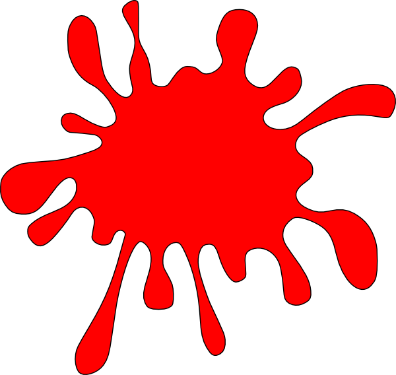 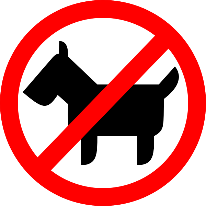 reden
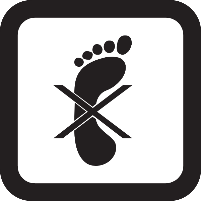 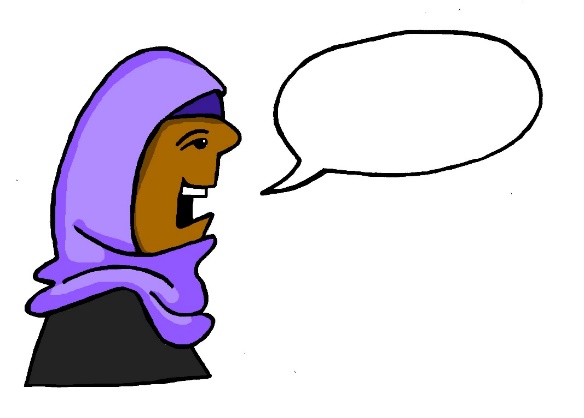 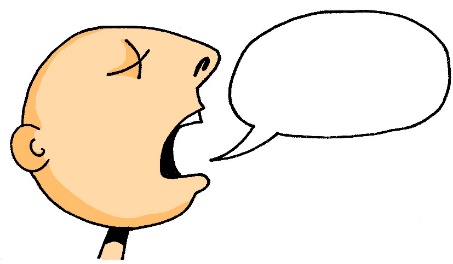 Beruf
warum?
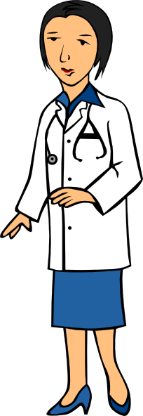 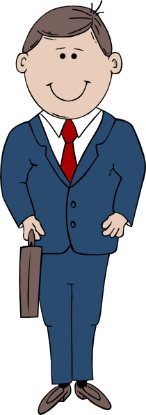 Reise
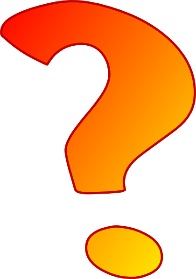 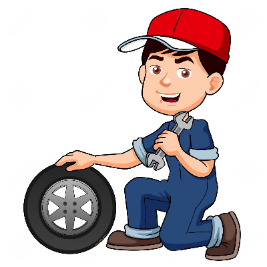 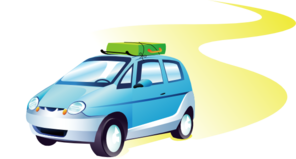 [Speaker Notes: Introduce and elicit the pronunciation of the individual SSC ‘r’ and then the source word again (with gesture, if using).Then present and elicit the pronunciation of the five cluster words.The cluster words have been chosen for their high-frequency, from a range of word classes, with the SSC (where possible) positioned within a variety of syllables within the words(e.g. initial, 2nd, final etc..) and additionally, we have tried to use words that build cumulatively on previously taught SSCs (see the Phonics Teaching Sequence document) and do not include new SSCs.  Where new SSCs are used, they are often consonants which have a similar symbol-sound correspondence in English.
Word frequency rankings (1 is the most common word in German): reden [356]; Regel [484] rot[381]; warum? [246]; Reise [786]; Beruf [477].Source:  Jones, R.L. & Tschirner, E. (2006). A frequency dictionary of German: core vocabulary for learners. Routledge]
r
rot
Regel
reden
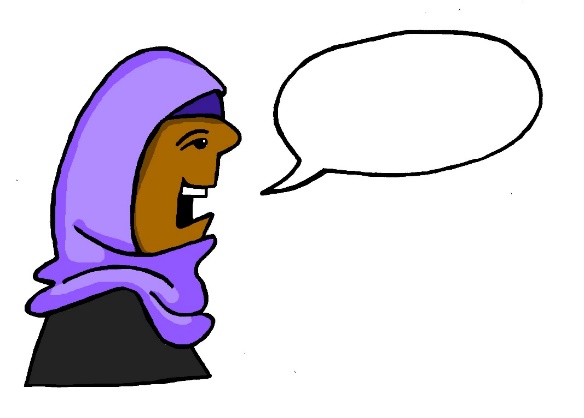 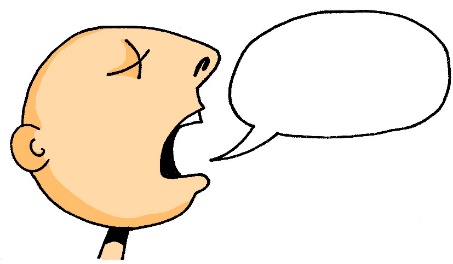 Beruf
warum?
Reise
[Speaker Notes: Without pictures to focus on the SSC alone.]
r
rot
Regel
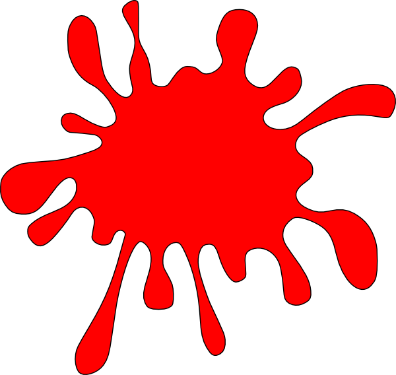 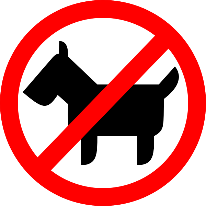 reden
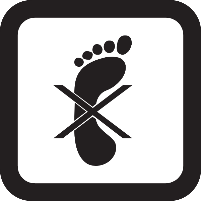 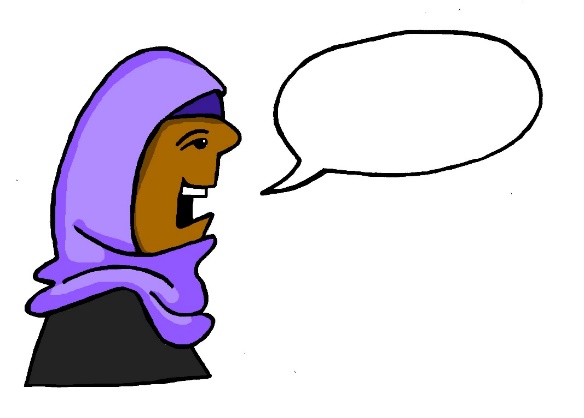 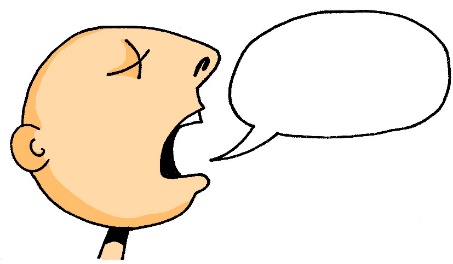 Beruf
warum?
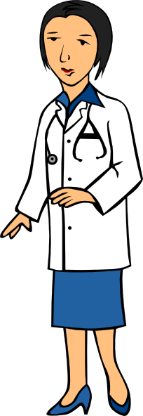 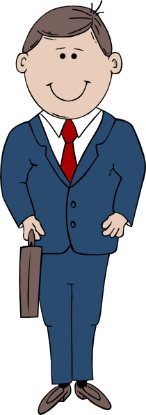 Reise
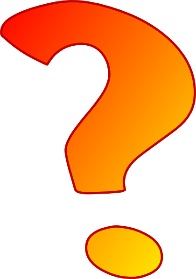 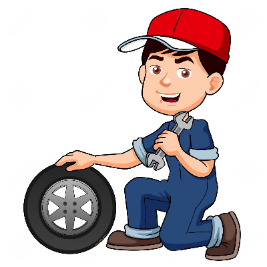 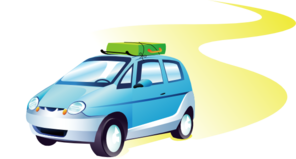 [Speaker Notes: Without sound to elicit the pronunciation.]
r
Markt
Morgen
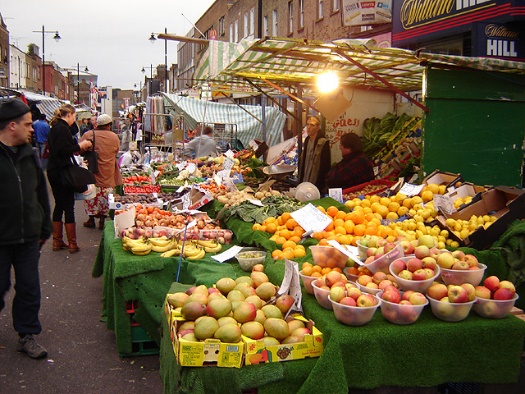 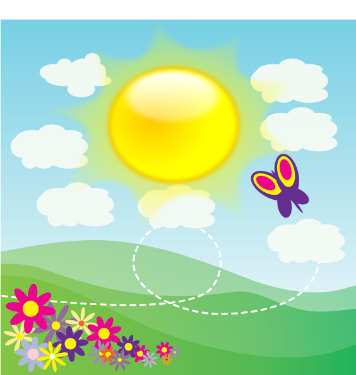 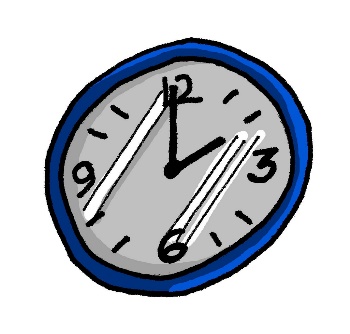 Uhr
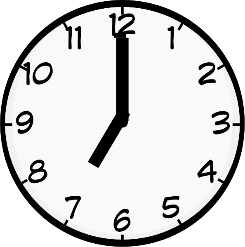 By Tarquin Binary - Own work, CC BY-SA 2.5
Kultur
Wort
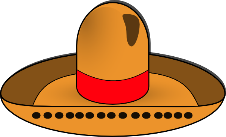 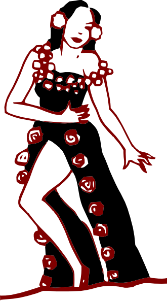 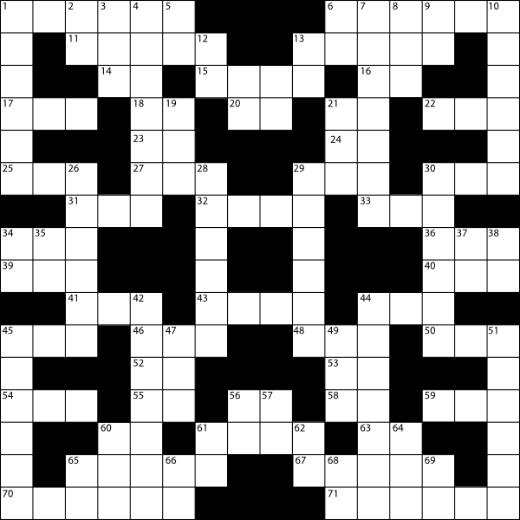 dort
W O R T
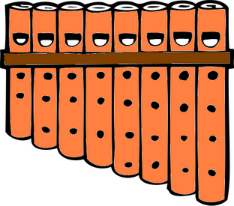 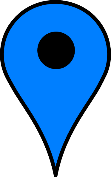 [Speaker Notes: Introduce and elicit the pronunciation of the individual SSC ‘r’ and then the source word again (with gesture, if using).Then present and elicit the pronunciation of the five cluster words.The cluster words have been chosen for their high-frequency, from a range of word classes, with the SSC (where possible) positioned within a variety of syllables within the words(e.g. initial, 2nd, final etc..) and additionally, we have tried to use words that build cumulatively on previously taught SSCs (see the Phonics Teaching Sequence document) and do not include new SSCs.  Where new SSCs are used, they are often consonants which have a similar symbol-sound correspondence in English.
Word frequency rankings (1 is the most common word in German): Uhr [349]; Markt [508] Morgen [311]; Kultur [593]; dort [104]; Wort [243].Source:  Jones, R.L. & Tschirner, E. (2006). A frequency dictionary of German: core vocabulary for learners. Routledge

By Tarquin Binary - Own work, CC BY-SA 2.5, https://commons.wikimedia.org/w/index.php?curid=406547]
r
Markt
Morgen
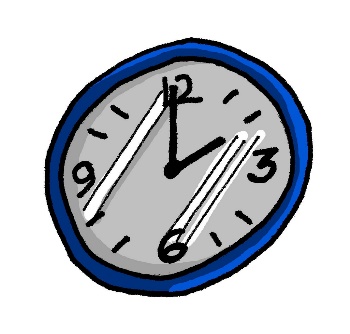 Uhr
Kultur
Wort
dort
[Speaker Notes: Without pictures to focus on the SSC alone.]
r
Markt
Morgen
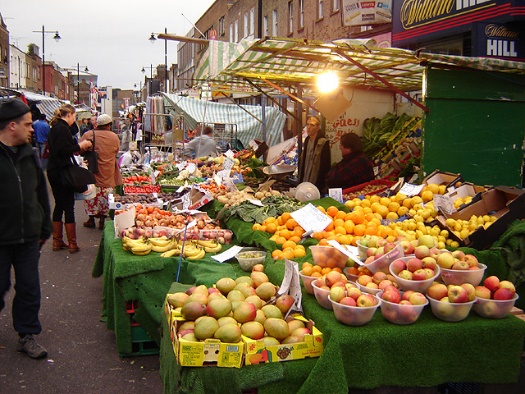 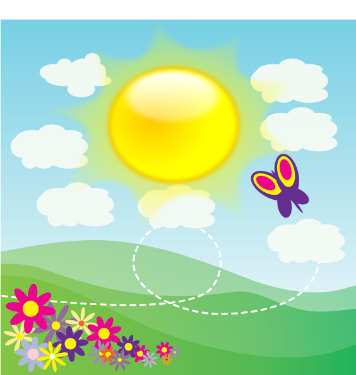 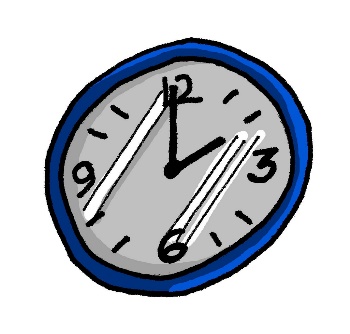 Uhr
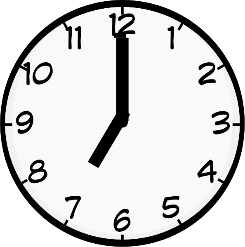 By Tarquin Binary - Own work, CC BY-SA 2.5
Kultur
Wort
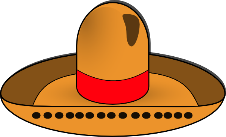 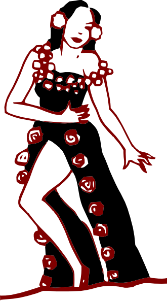 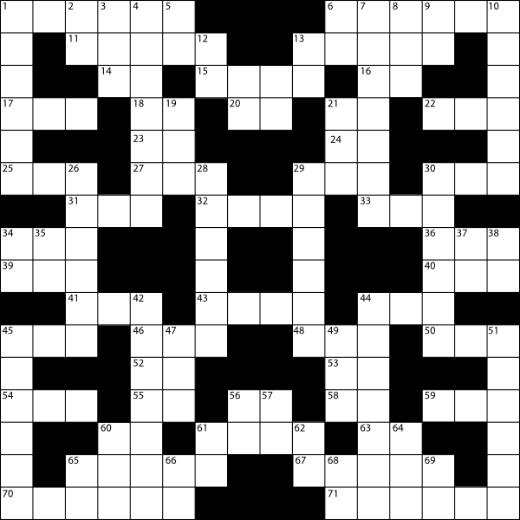 dort
W O R T
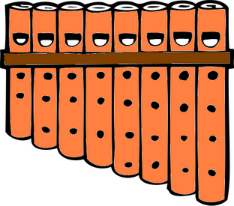 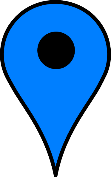 [Speaker Notes: Without sound to elicit the pronunciation.]
Fonetik
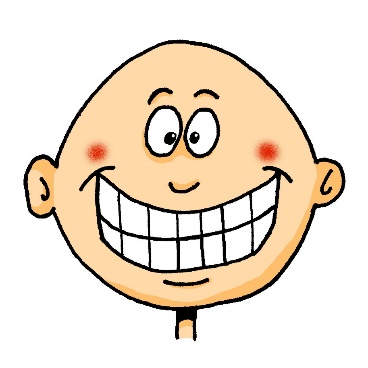 Verhältnis
ä
Phonics
haben
Mann
kalt
lächeln
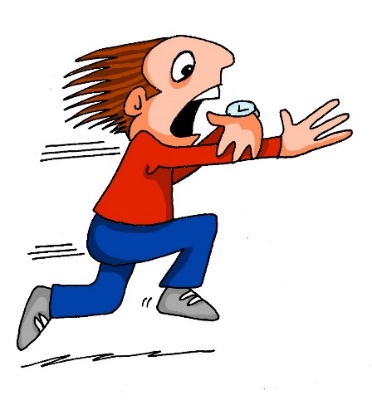 fahren
klar
wählen
lang
Paar
Hälfte
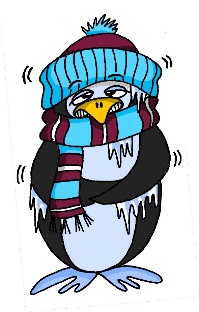 spät
ändern
Klasse
danke
zählen
Nähe
Tag
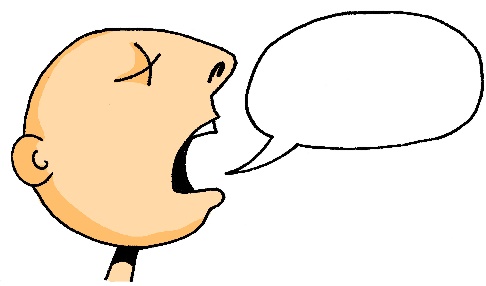 a
ständig
Mädchen
Gast
erklären
ähnlich
sagen
[Speaker Notes: BONUS PHONICS ACTIVITY 
Phonics – make you own tongue twister

Students (alone or in pairs) pick or teacher assigns one of the following sound pairs:
-  a vs ä
e vs i
au vs äu

These sound contrasts are useful in the vowel changes in the verbs.

Students create three sentences using the source and cluster words for their sounds as well as (some) other words that have appeared in the scheme of work so far:
A sentence using as many instances of the first sound
A sentence using as many instances of the second sound
A sentence alternating the two sounds

This slide and the next two show source and cluster words for each pair. Students could use proper names as well (e.g. Max, Laura. Paul, Hilde,  or Berlin, Wien etc.). Before starting students could do a short brainstorm to come up with more words that include the relevant sounds.]
i
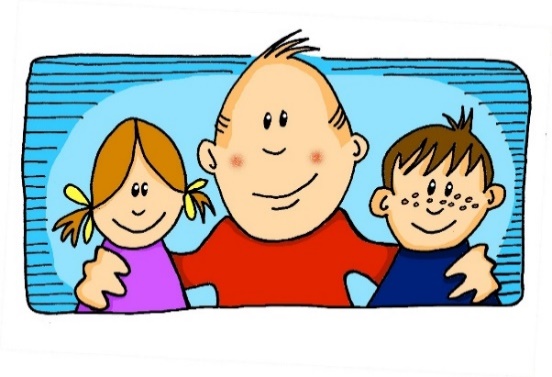 Fonetik
Leben
Kirche
Meer
sehen
ihr
wir
mehr
Ende
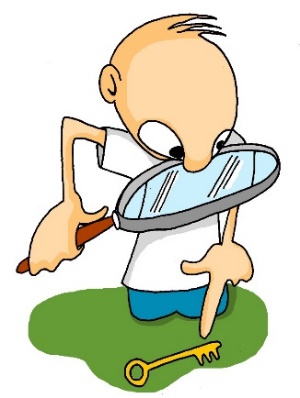 bitte
Familie
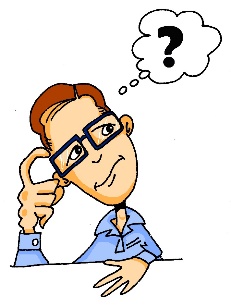 Hilfe
eng
Idee
finden
mit
besser
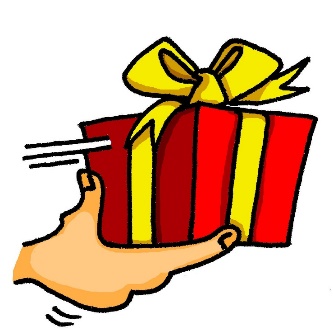 denken
privat
helfen
e
Linie
Bett
wissen
geben
interessant
[Speaker Notes: Make you own tongue twister e / i]
au
Fonetik
Gebäude
genau
häufig
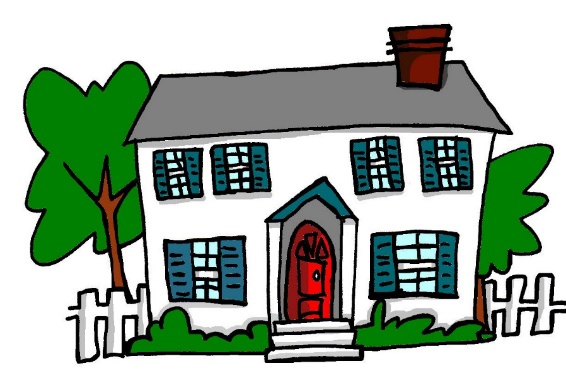 Bäume
auch
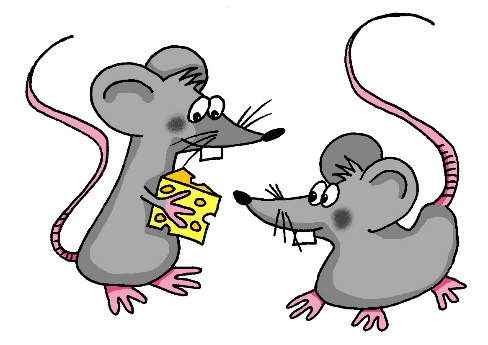 auf
träumen
Haus
glauben
Mäuse
äu
ausgehen
Häuser
[Speaker Notes: Make you own tongue twister  au / äu]